The Foolish Turtle
Fast
Slow
A Lion and a Turtle
Which one is faster?
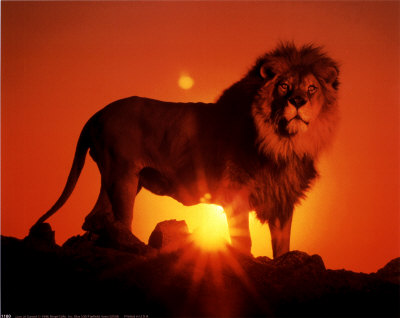 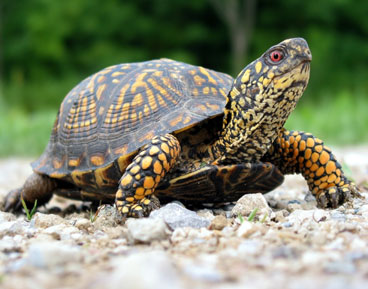 The Lion moves faster!
A Horse and a Fish
Which one moves slower?
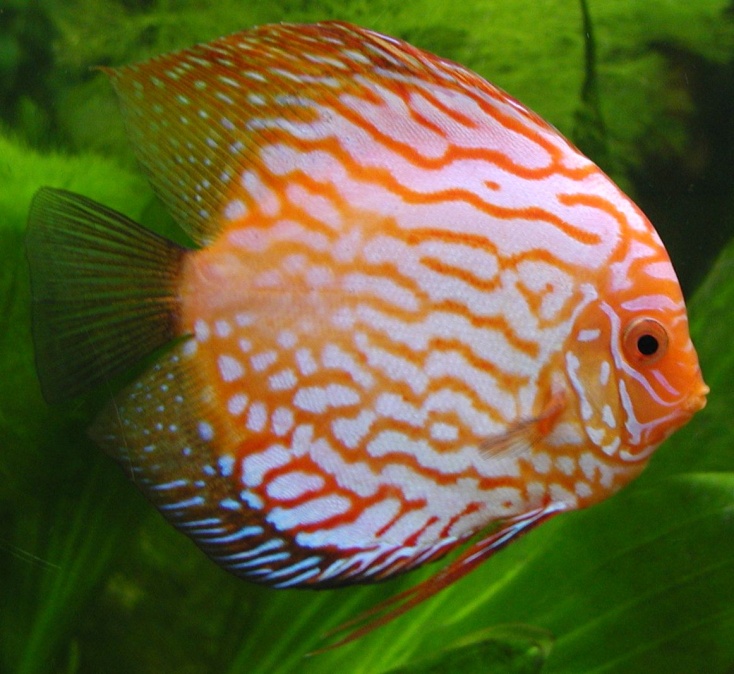 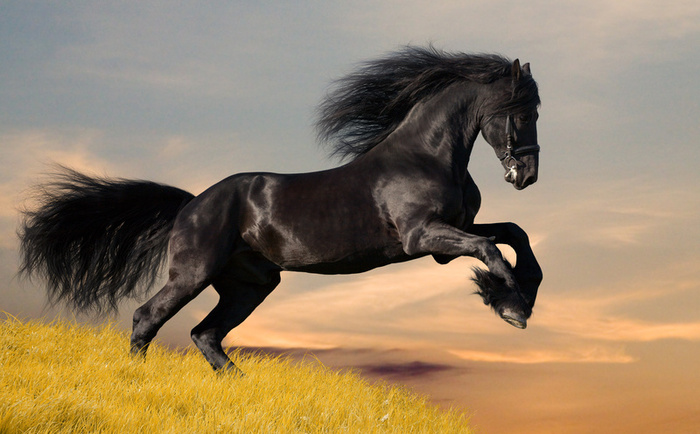 The fish moves slower!
A Bird and a Catapiller
Which one moves faster?
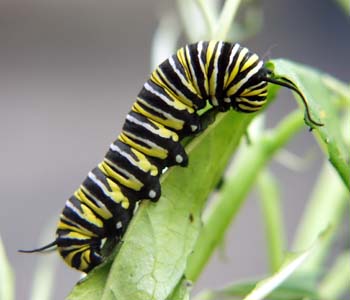 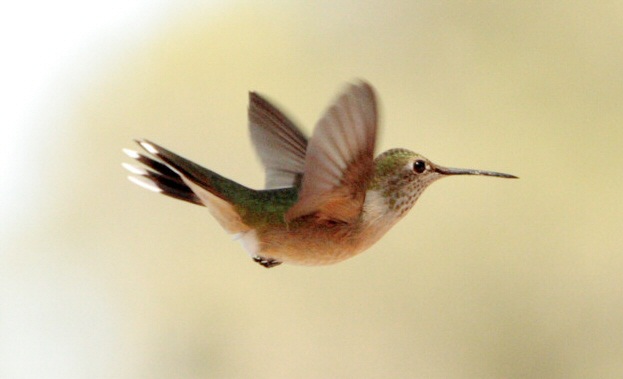 The bird moves faster!
A Rabbit and a Ladybug
Which one moves faster?
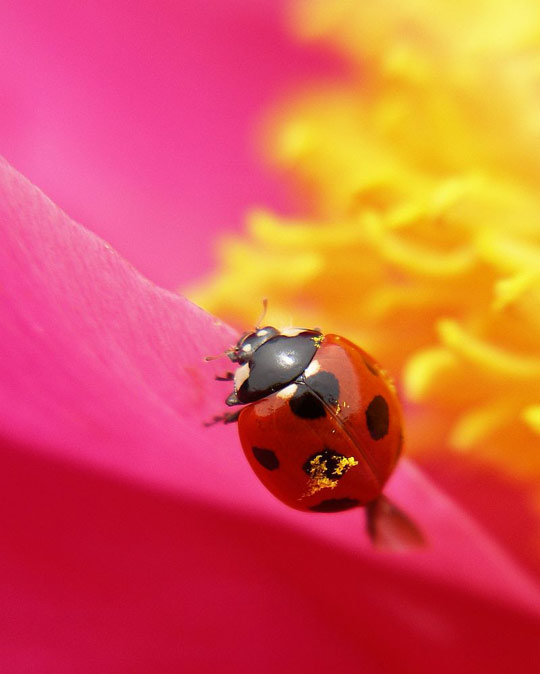 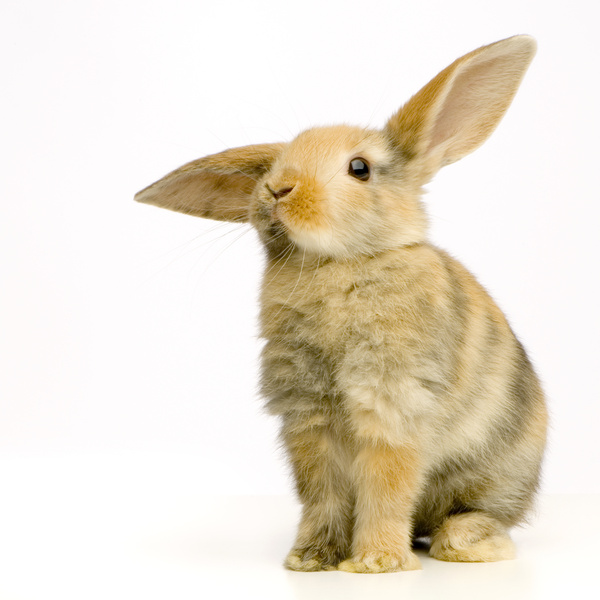 The rabbit moves faster!
An Elephant and a Cheetah
Which one moves slower?
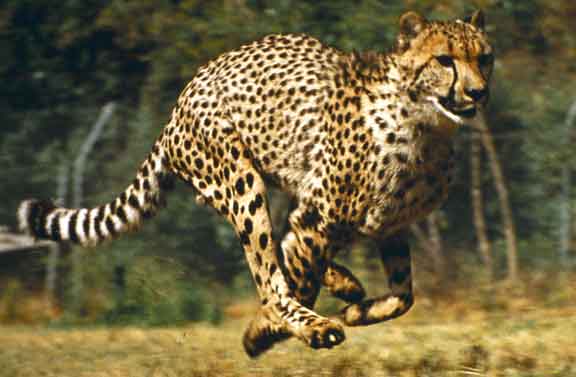 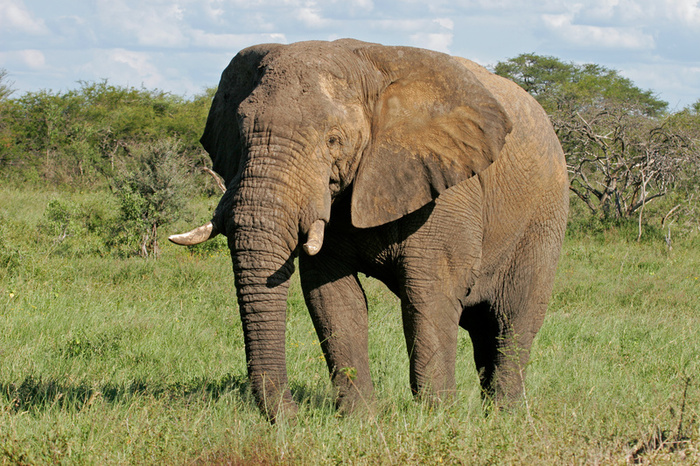 The elephant moves slower!
Two Children and a Zebra
Which one moves slower?
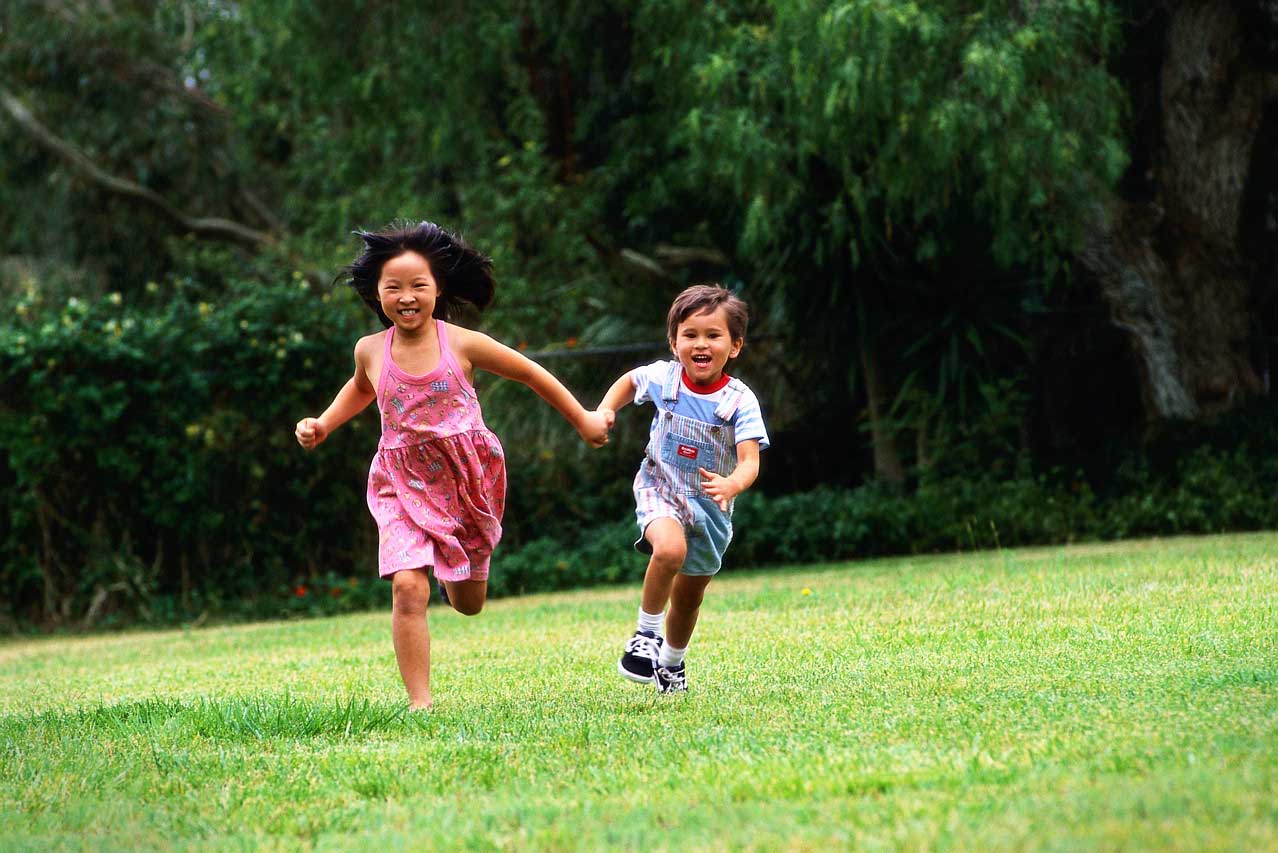 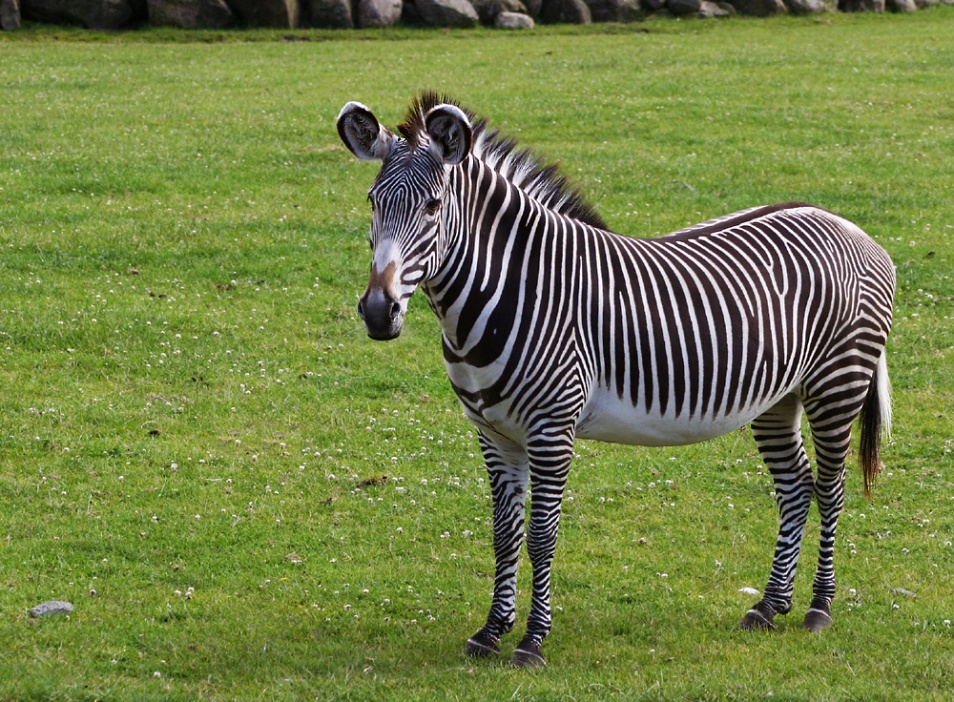 The two children move slower!
Fast

Slow